Modern Technologies and Conflicts
History, overview and ethics
26.9. 2018
Jakub Drmola
“We've arranged a global civilization in which most crucial elements profoundly depend on science and technology. We have also arranged things so that almost no one understands science and technology. This is a prescription for disaster. We might get away with it for a while, but sooner or later this combustible mixture of ignorance and power is going to blow up in our faces.”

― Carl Sagan, 1995
Longterm Trends
technology frees up people from doing previously necessary work and enables them to do something new instead
new professions and sectors are created, influencing the rest of society
all kinds of conflict (military and social) drive new science
it is never possible to predict all outcomes of research
Fritz Haber
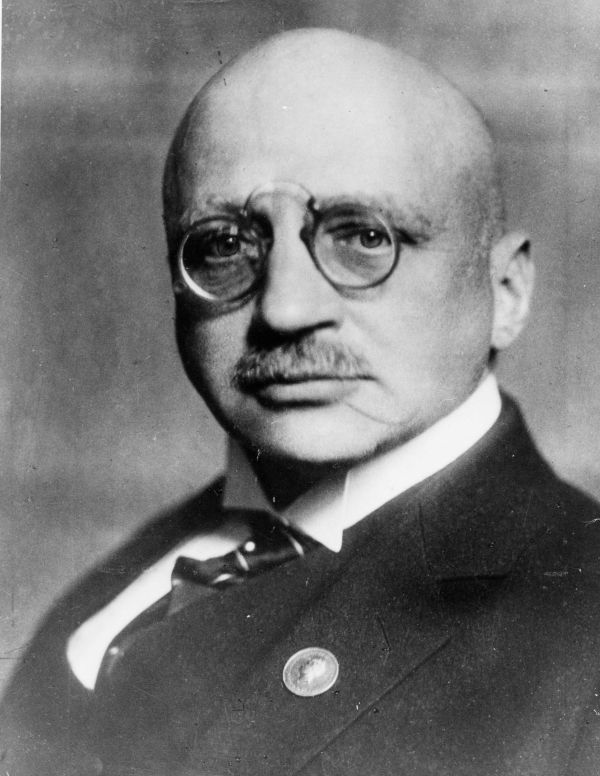 1918 Nobel price for the “Haber-Bosch process”
fixation of atmospheric nitrogen into ammonia (NH3)
currently uses about 1-2% of global energy budget
we produce about 400 million tons of it
pillar of agriculture (fertilizer)
quadruples effectivity
⅔ of produced food
it was a prerequisite of the population boom
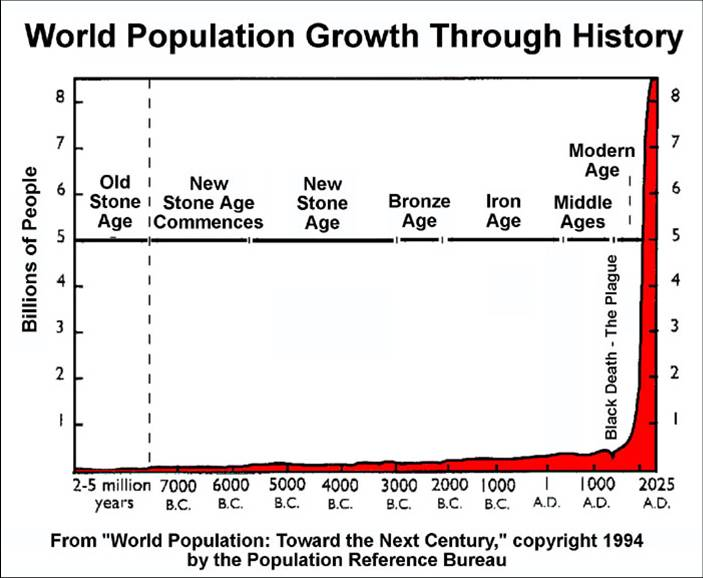 Fritz Haber and the War
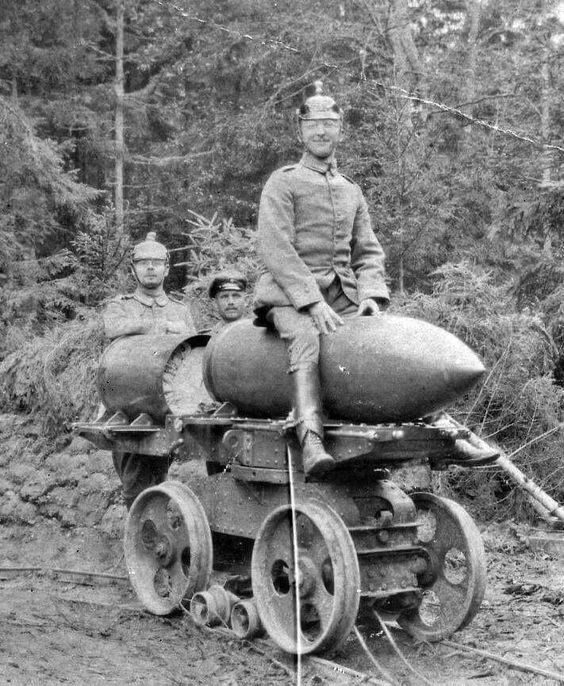 but nitrogen is also used in explosives
and he worked on chemical weapons:
chlorine gas
yperite (mustard gas)
and his work was basis for future development of Zyklon A
(originally used as insecticide)
Thomas Midgley
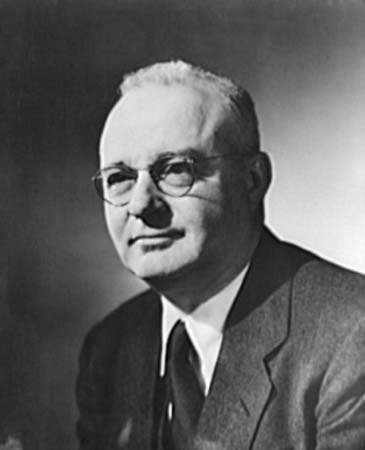 famous and decorated chemist
1921 invented leaded gasoline (TEL)
1928 invented freons (CFCs)
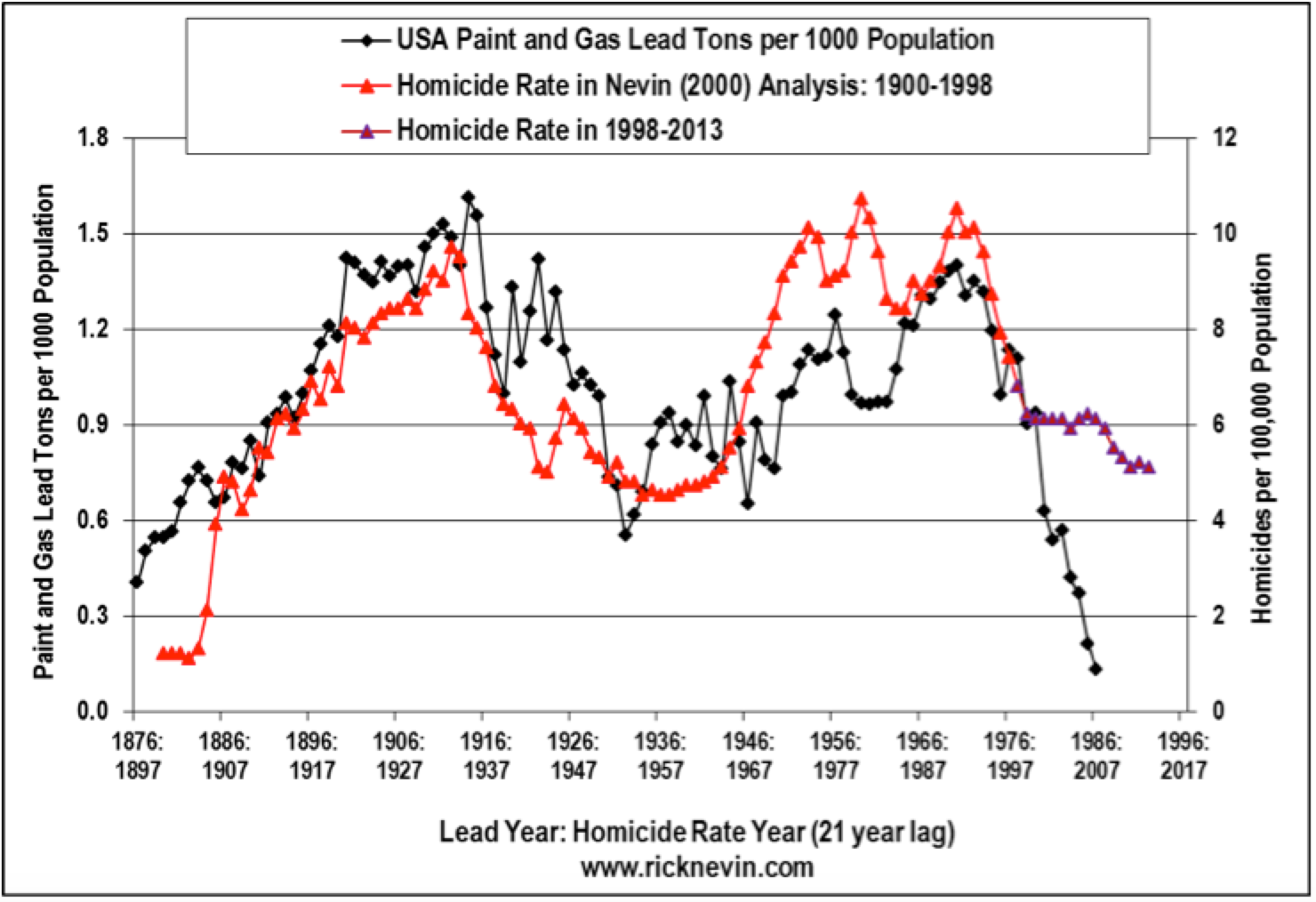 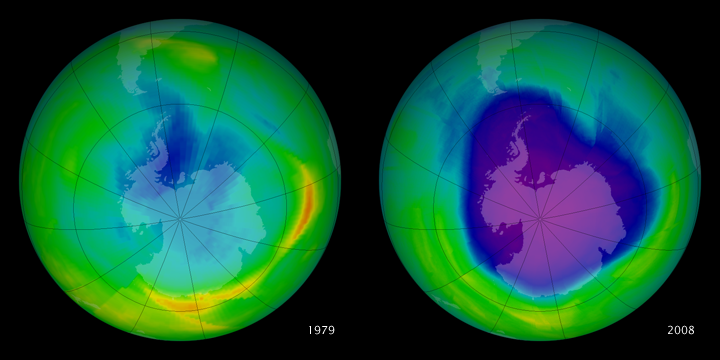 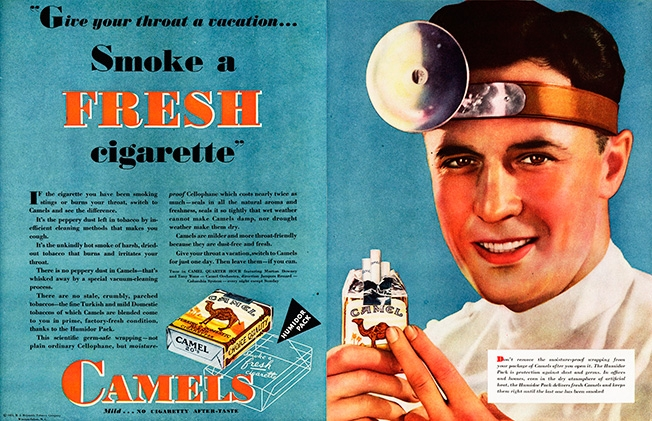 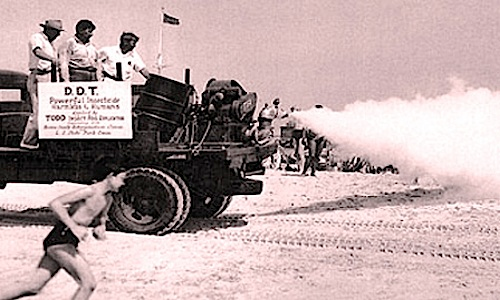 [Speaker Notes: DDT]
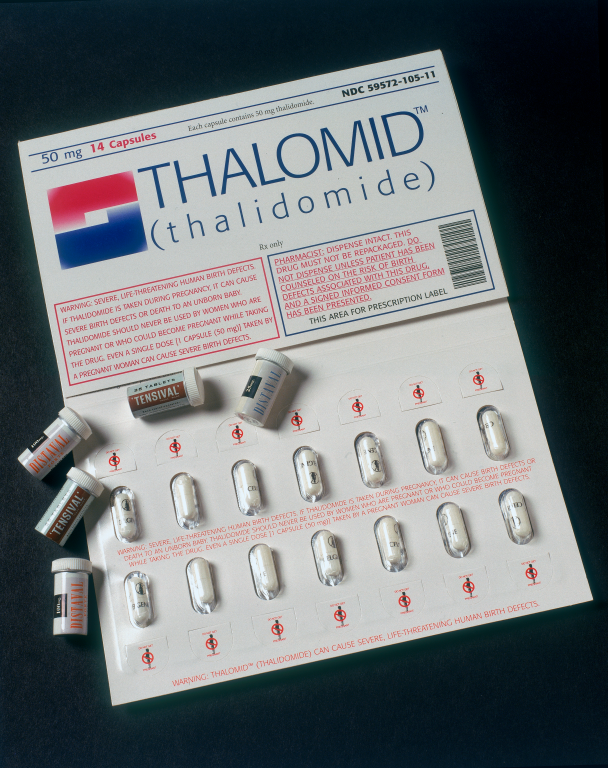 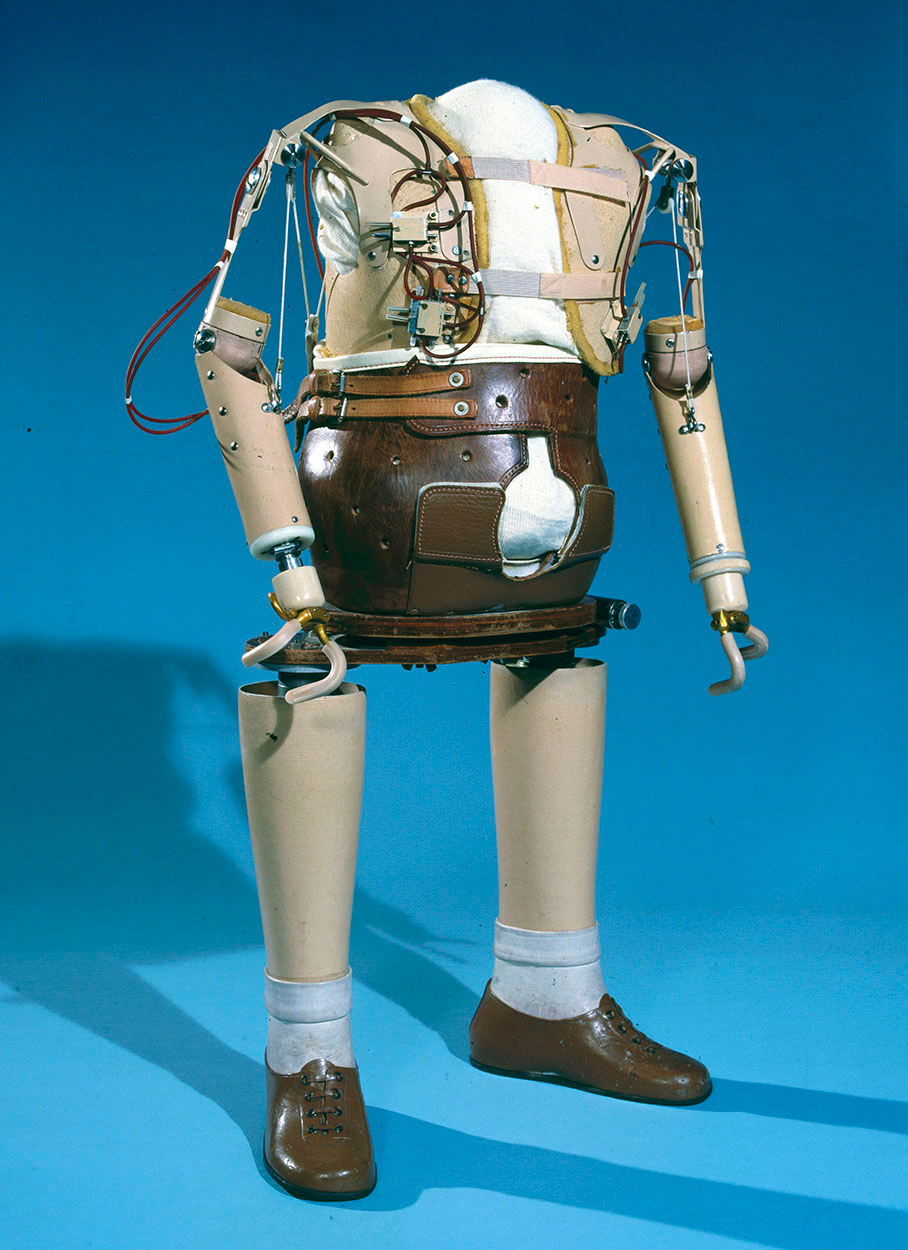 [Speaker Notes: Thalidomid]
Nuclear weapons
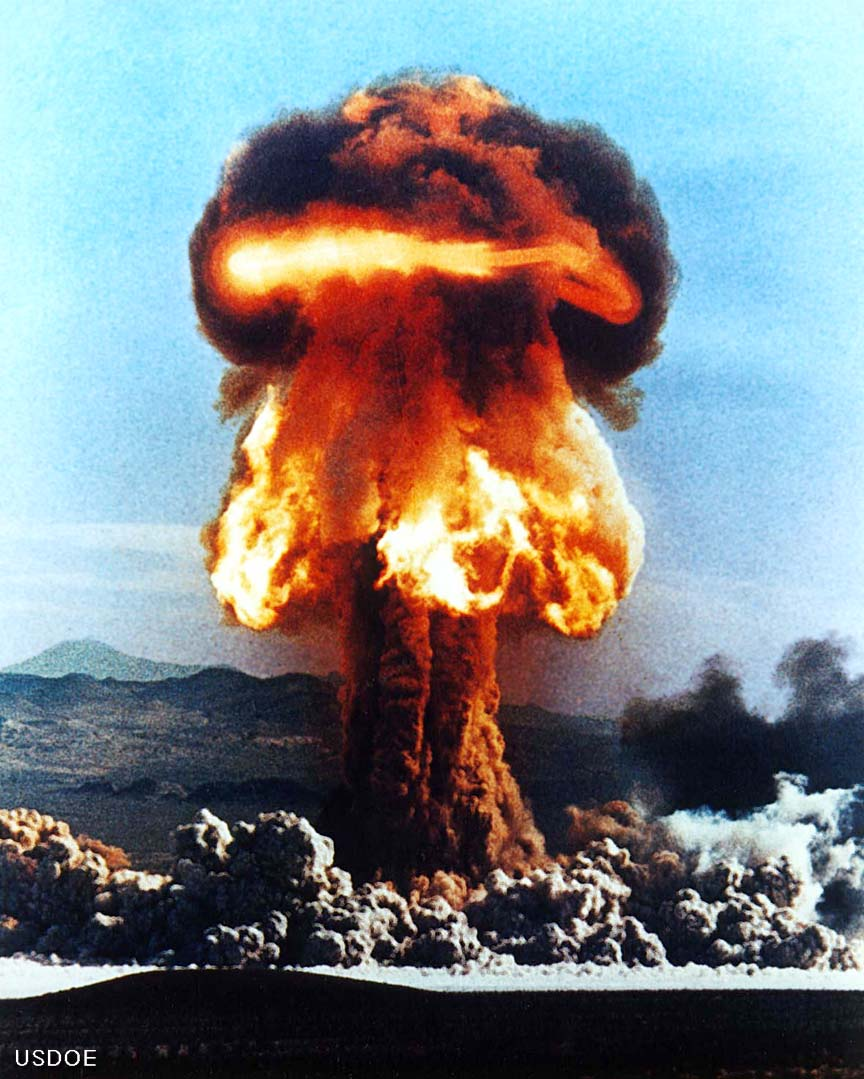 Ernest Rutherford discovered atomic nucleus (1911)
Germany vs. USA
http://dai.ly/x24gwgc?start=913                  - 15:13-20:13 (Feynman)
https://vimeo.com/128088968                    - 15:06-21:21 (Bagge + Weizsacker)

various rationalizations
impact on future?
Hiroshima, Nagasaki
Cold War
energy generation
[Speaker Notes: http://dai.ly/x24gwgc?start=913 - 15:13-20:13
https://vimeo.com/128088968 - 15:06-21:21 (Weizsacker + Bagge)]
Medicine
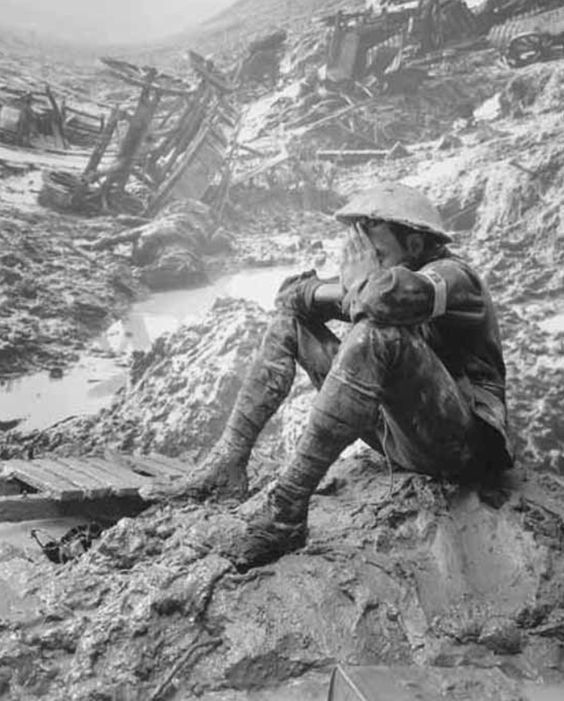 intimately connected with wars and human experimentation
Archibald McIndoe (plastic surgery)
Dwight Harken (heart surgery)
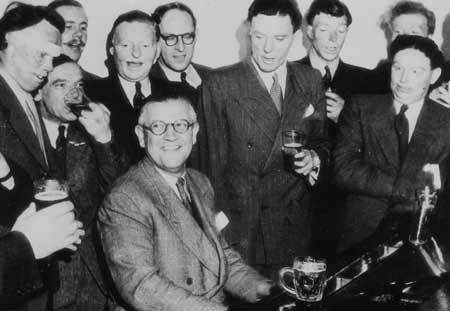 PTSD/Gulf War Syndrome/Shell Shock
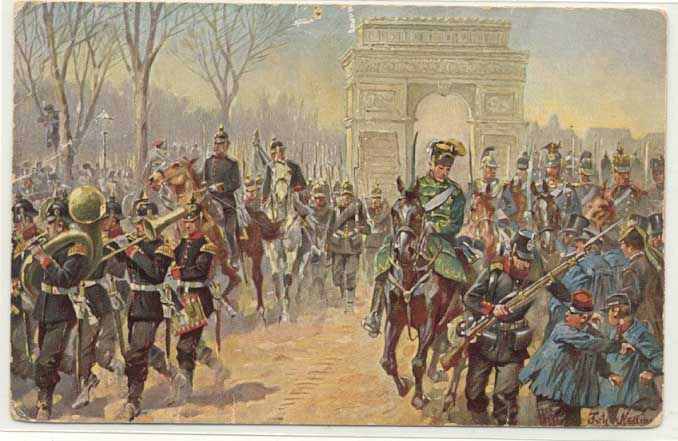 Artificial Limbs
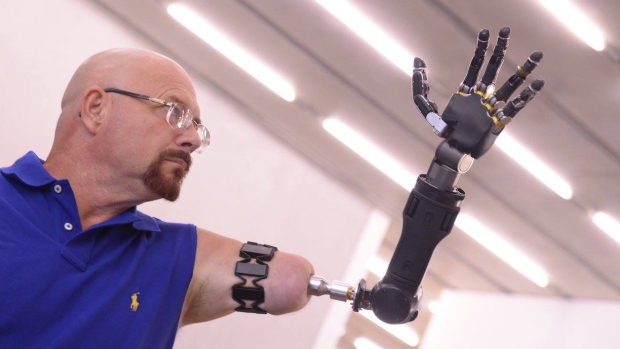 https://www.youtube.com/watch?v=F_brnKz_2tI
Ethics and regulation of science
are wars good for science?

can science be separated from politics and should it?

who should decide what to research?

who is or should be responsible for the results?